1.-  Wach the following video explanation about past progressive
http://www.youtube.com/watch?v=t9t4rt7M6wU&hd=1
2. Wach the following video past progressive and simple past
http://www.youtube.com/watch?v=jkOXNxoMClA&hd=1
Activity:
Transcript the Side By side T.V. morning news.
1st interview: scot mason
2nd interview: Gloria Rodriguez.
Adds: our neighbors our live/ I see you
3rd interview: Maxine Baster
3. Open the following link there is a game to practice past progressive, print your sscreen score and send it to the teacher
http://www.englishmedialab.com/GrammarGames/New_Snakes_%20Ladders/Past_tenses.html
Side by side 
Morning News
interview: Maxine Baster
Reporter 1°: The ………………. and one Fifty one river street, yesterday afternoon side by side tv news report Maxine baster …………of the building and fail this report 

Maxine baster: Yesterday wasn’t the very good day of the peopel good luck the one Fifty one river street burgled buckling to every apartment in the building  ……………work for out 
What was your doing yesterday afternoon?

Person 1°: I was washing clothes in the laundry
Person 2°: I was visiting a friend in the hospital
Person 3°: I was having a picnic on the beach
Person 4°: I was playing tennis in the park
Maxine baster: I have and you were doing that you?
Person 5°: he and his roommate were attending a game of American
Person 6:I was out of town was out of town, visiting my grandchildren in ohio
Maxine baster: and as all of you feel about what happened
Person 3°: I’m really set
Person 4°: It is terrible
Person 2°: I can’t believe
Maxine baster: yesterday was a very lucky for living in one hundred fifty-one because while they weren’t thieves broke into robbing the building each day. Today everyone is trying to put their lives and their departments back together 

Maxine baster side by side tv news
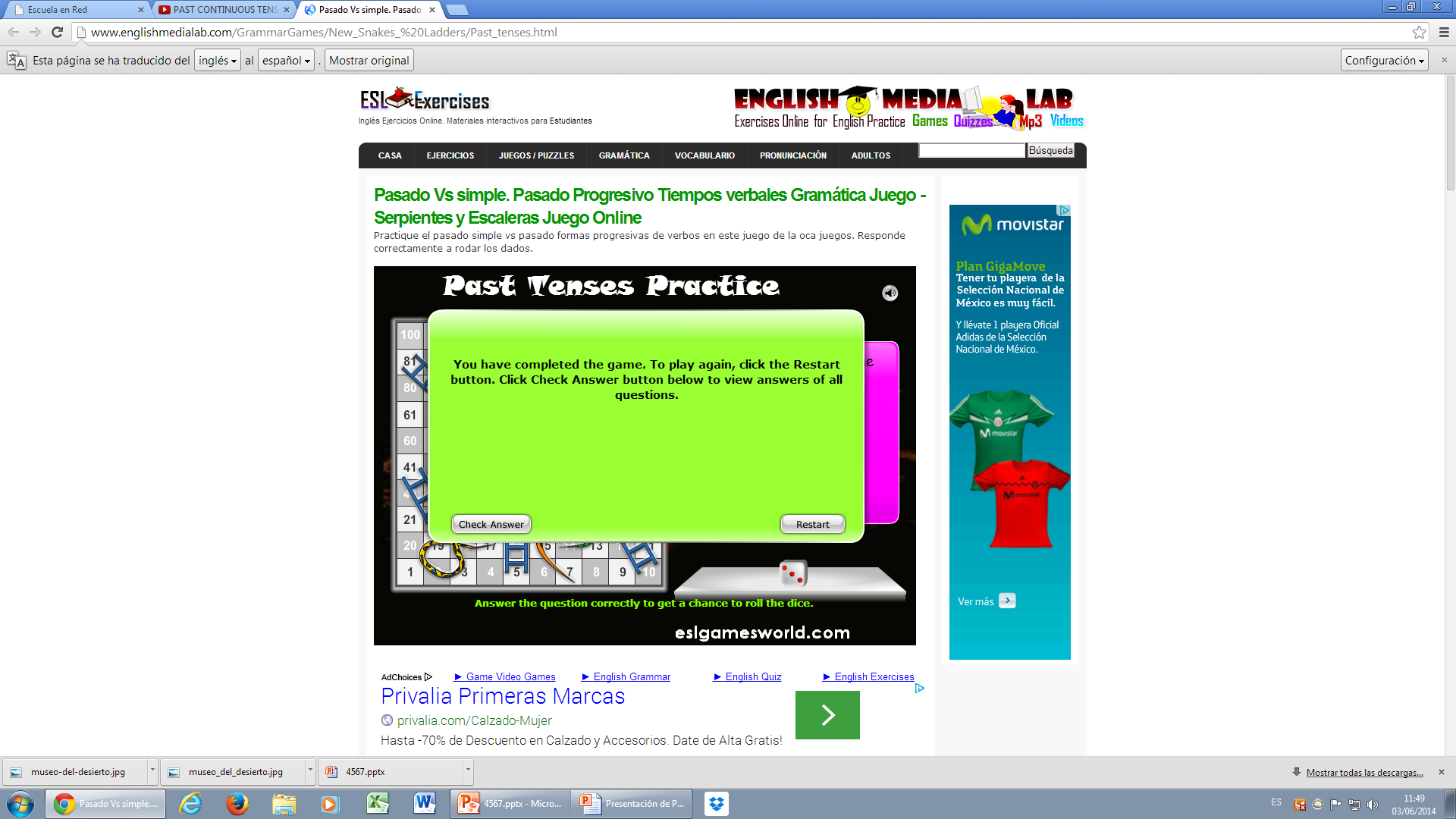